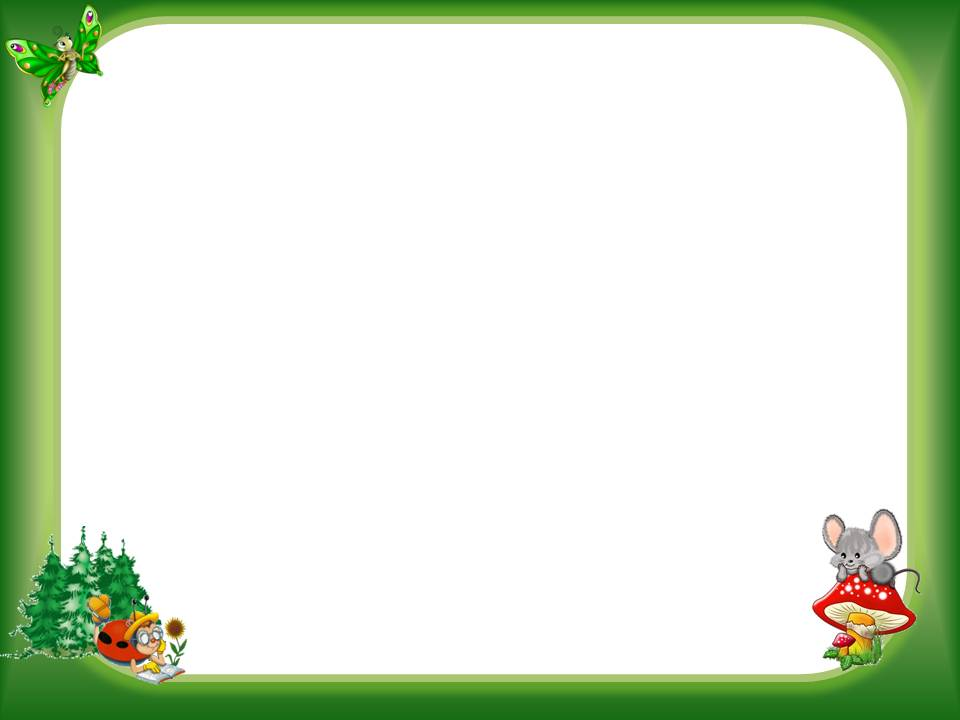 Педагогический познавательный проект «Кто в лесочке живет…»
Группа раннего возраста «Непоседы»
Воспитатель: Григорошкуца Н.А.
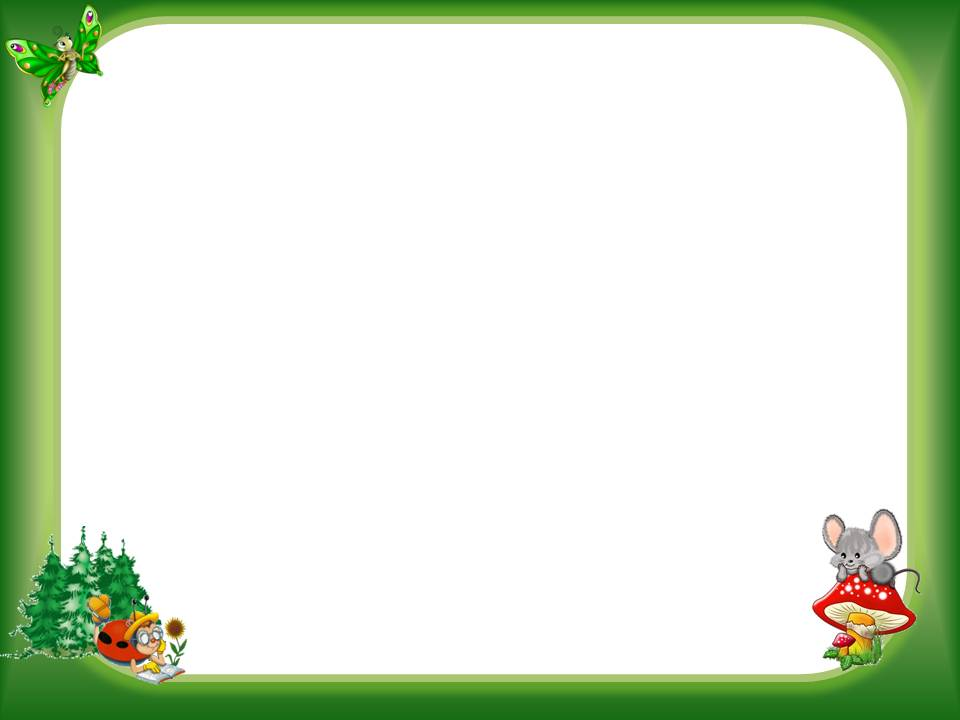 Актуальность
Урал - очень красивый и богатый край. Мир животных необычайно разнообразен и привлекателен для детей. Однако, дети в недостаточной степени имеют представление об образе жизни, повадках, питании и жилищах диких животных Урала
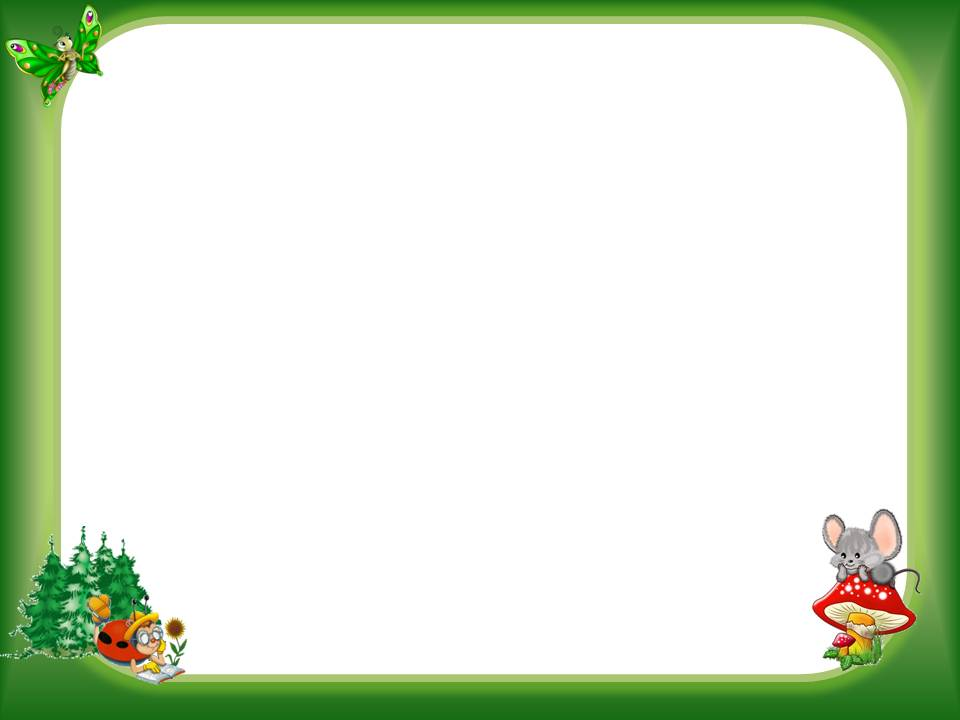 Цель проекта
Формирование умения узнавать, называть и различать особенности внешнего вида и образа жизни животных.
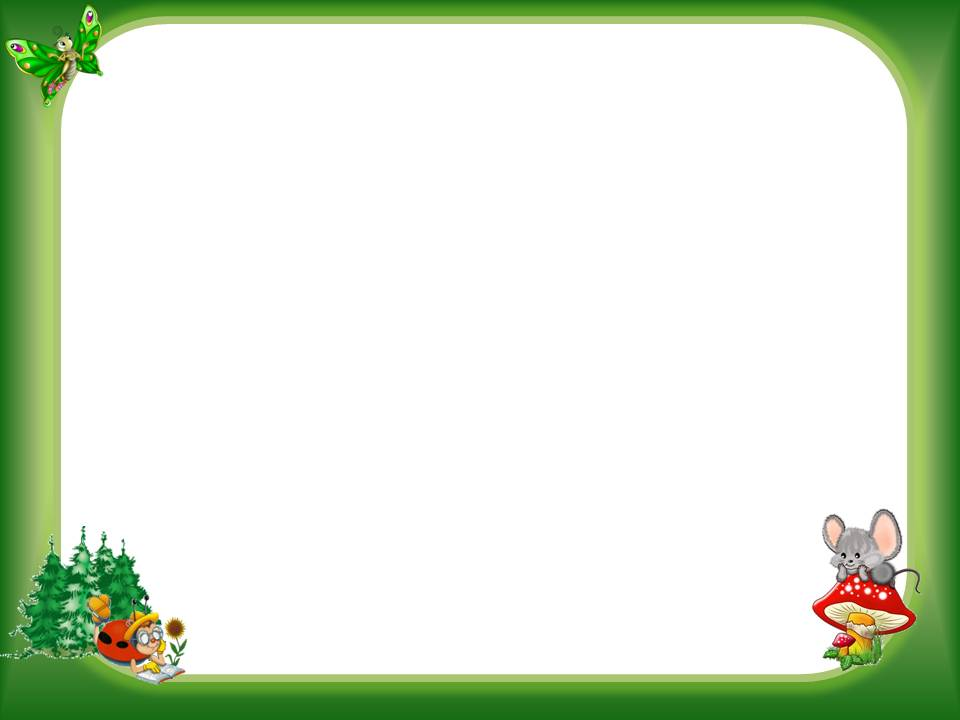 Задачи
Формировать познавательный интерес к животному миру Урала. 
Развивать активный словарь, лексико-грамматические категории, связную речь.
Воспитывать любознательность, бережное и заботливое отношение к животным, окружающей природе, желание ее охранять.
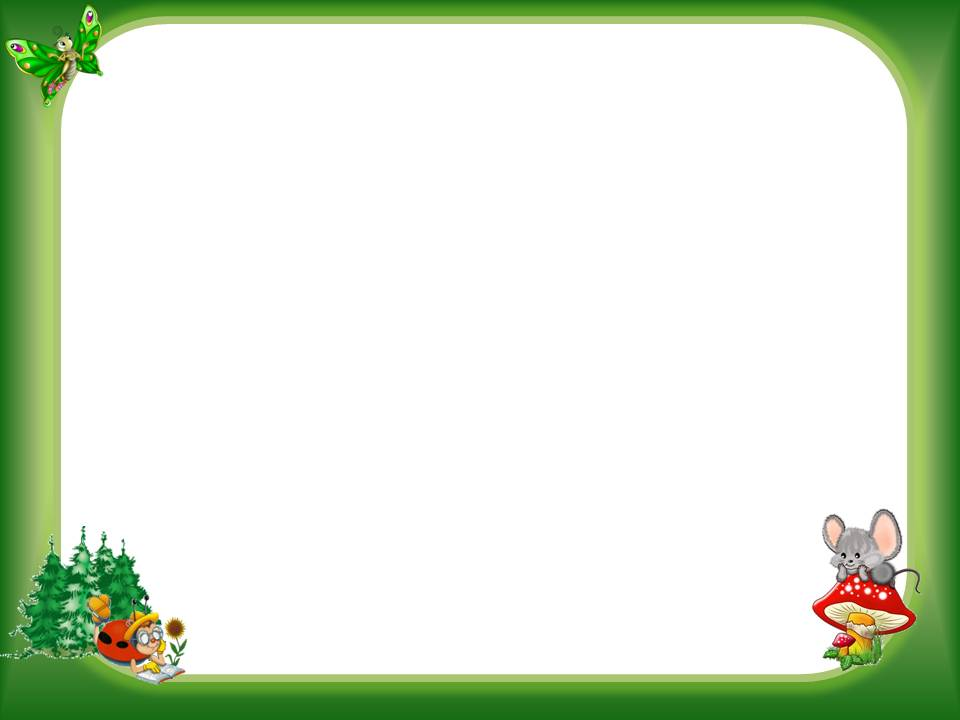 Предполагаемые результаты
Повышение познавательного интереса у детей по данной теме.

Расширение, активизация словарного запаса, развитие грамматического строя и связной речи.

Заинтересованность, активность родителей в совместной деятельности с детьми.

.
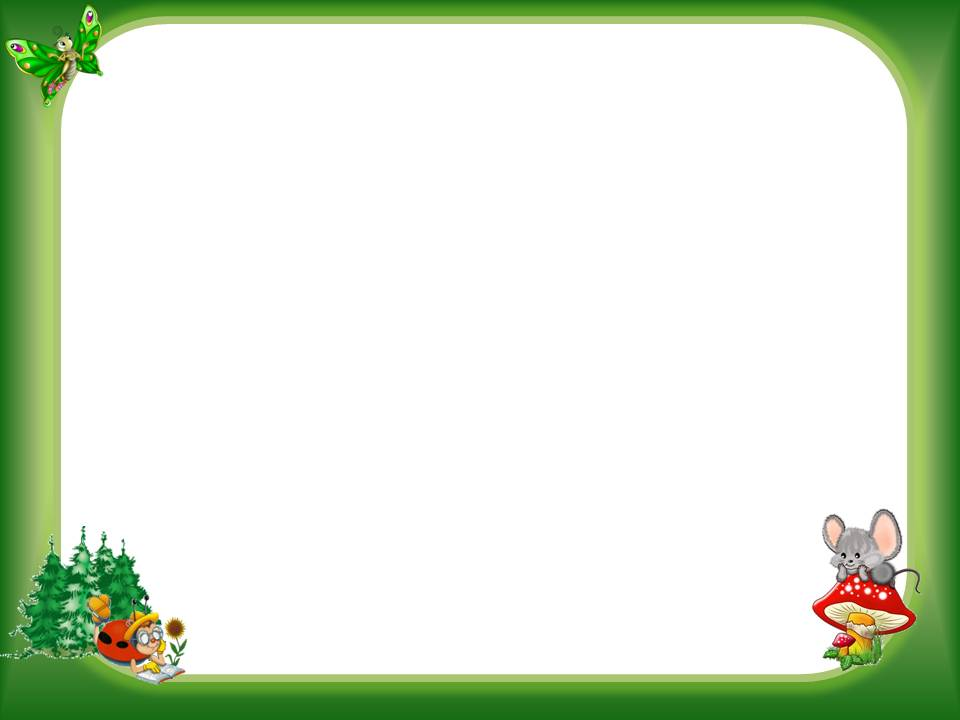 I этап. Подготовительный.
- подбор художественной литературы;- подбор аудио и видеозаписей песен и мультфильмов;- разработка конспектов НОД по теме;- разработка цикла бесед, развлечений с детьми по данной теме;- разработка и оформление дидактических игр по данной тематике.
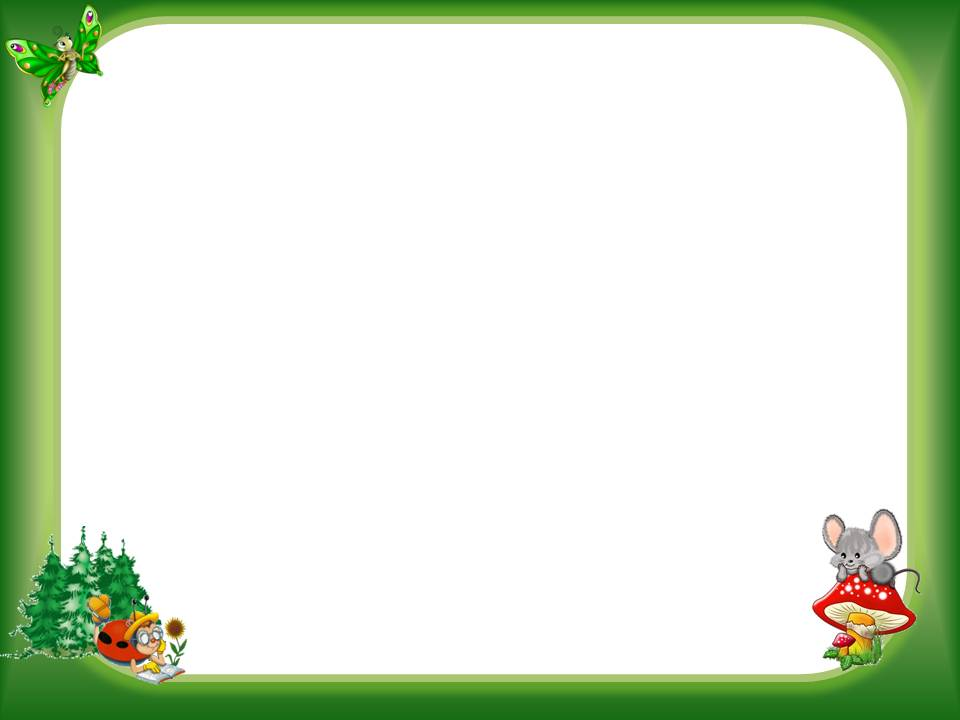 II этап. Содержательный
Физическое развитие
Пальчиковая гимнастика «Зайка», «Апельсин»
Физминутка «Мишка косолапый…»,
П/игры ««У медведя во бору», «Серый волк», «Маленький зайка»
Социально – коммуникативное развитие
Сюжетно-ролевые игры: «Ветеринарная лечебница», «Зоопарк»
Речевое развитие
Беседы
Дидактические игры: «Кто в лесочке живет…», «Кто лишний?»
Чтение художественной литературы «Колобок», «Заюшкина избушка»
Художественное - эстетическое развитие
Аппликация: «Лиса с лисятами», «Зайчата»
Лепка «Ягоды для Мишки»
Кукольный театр «Рукавичка»
Познавательное развитие
      Рассматривание энциклопедий, наглядно-иллюстративного материала: «Животный мир   Урала».
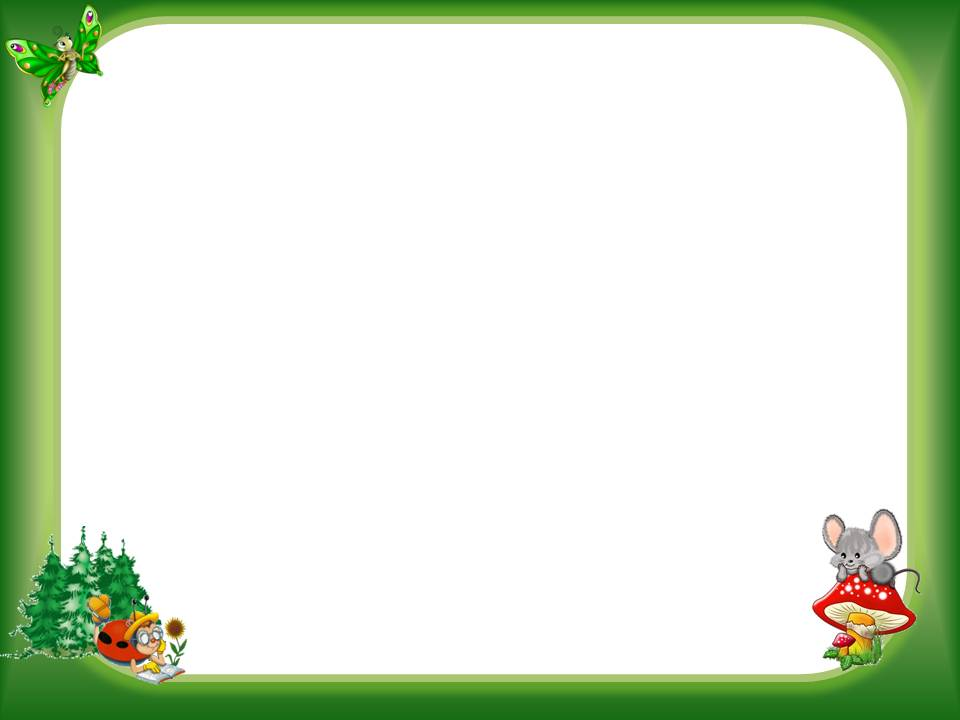 III этап. Итоговый.
Выставка детских и совместных работ «Книжки – малышки о животных» Урала.
Развлечение «Кто в лесочке живет…»
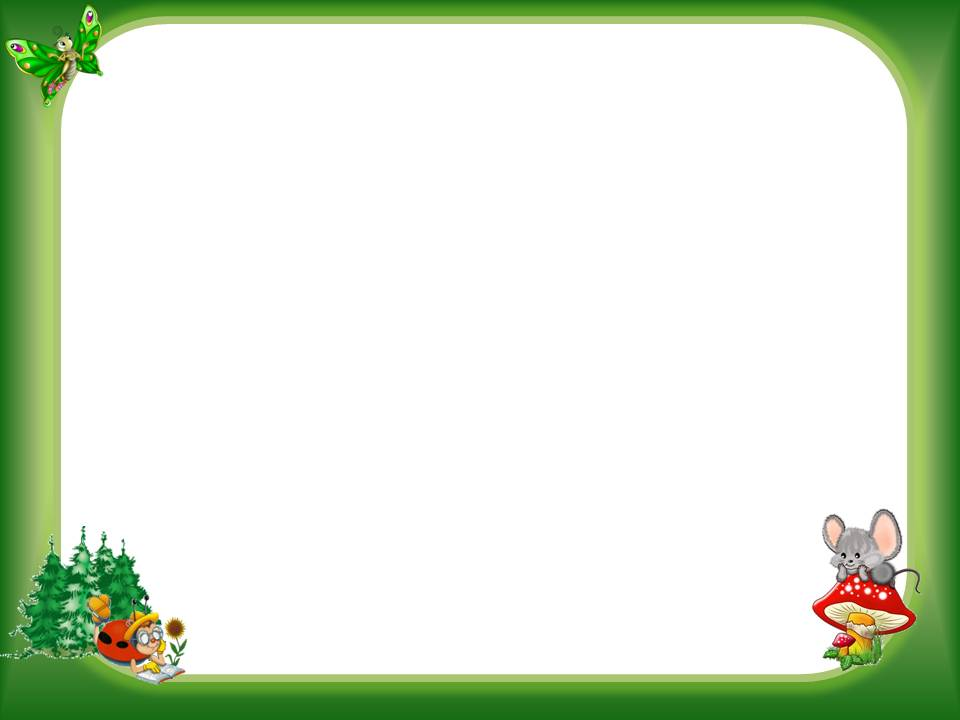 Ожидаемый результат
- Создание необходимых условий в ДОУ по формированию у дошкольников целостного представления о жизни животных Урала.
- Развитие у детей любознательности, творческих способностей, познавательной активности, коммуникативных навыков.
- Активное участие родителей в реализации акции.
- У детей и взрослых сформируется определенная система природоведческих знаний, позволяющая осознать единство всей природы и место человека в ней.
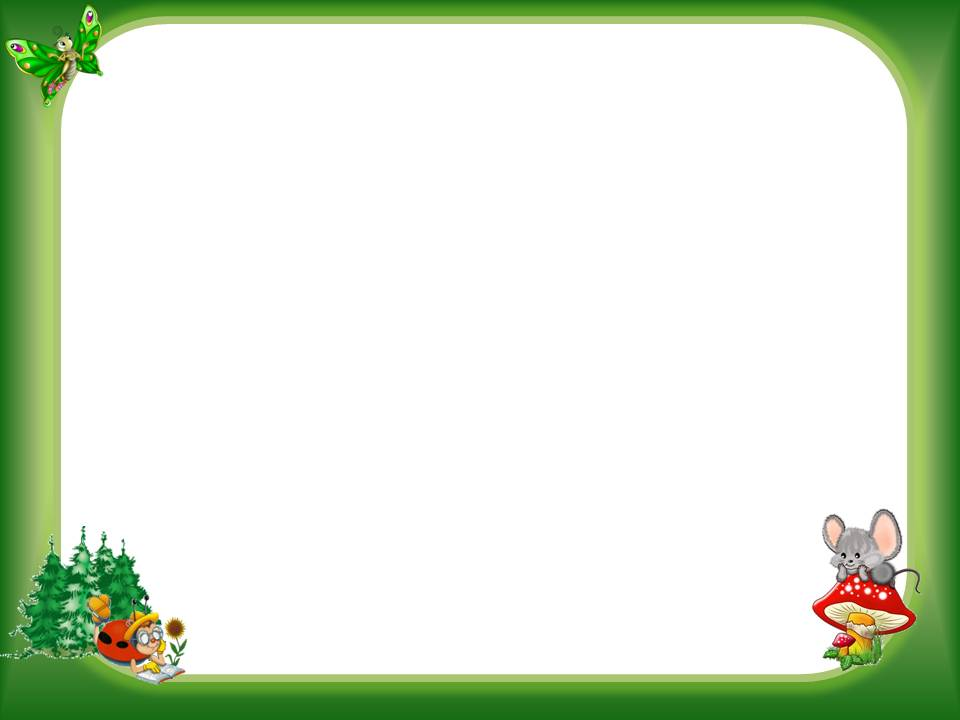 «Летом серый – зимой белый»
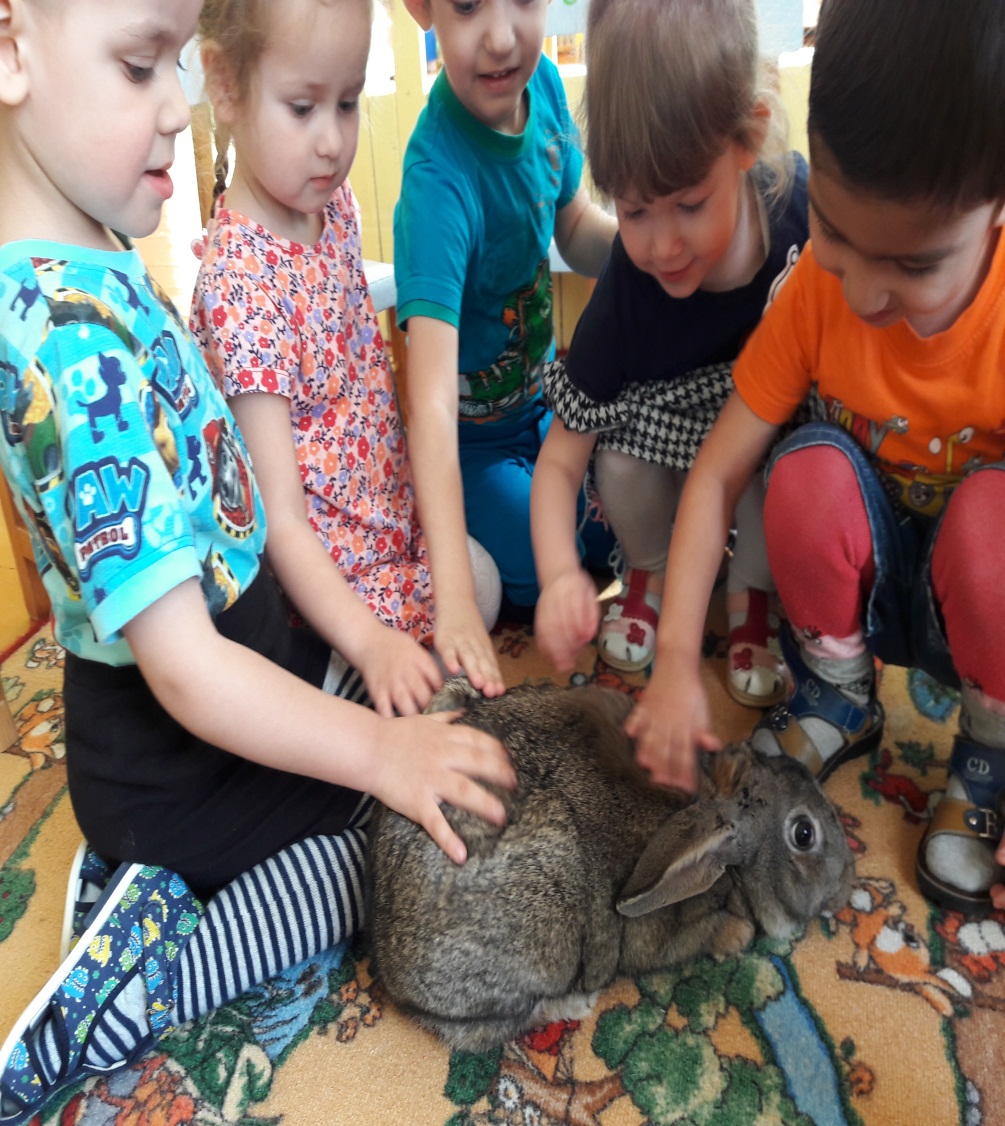 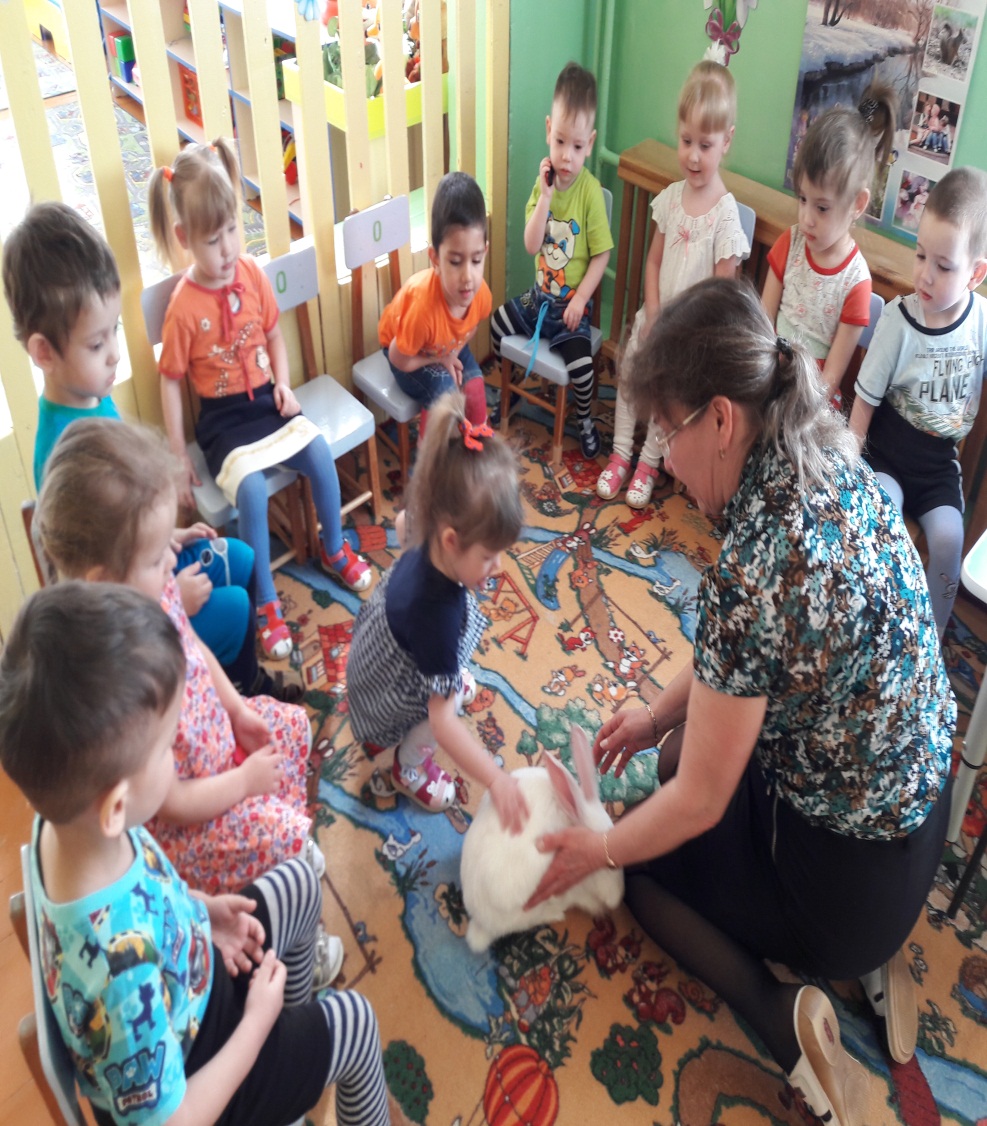 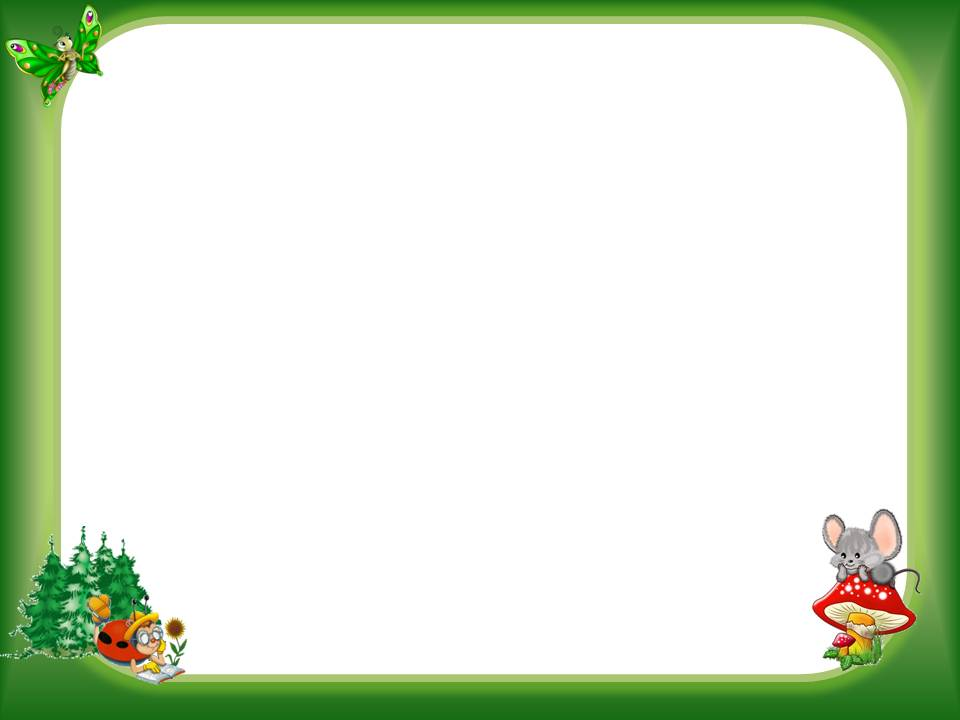 Кто в лесочке живет…
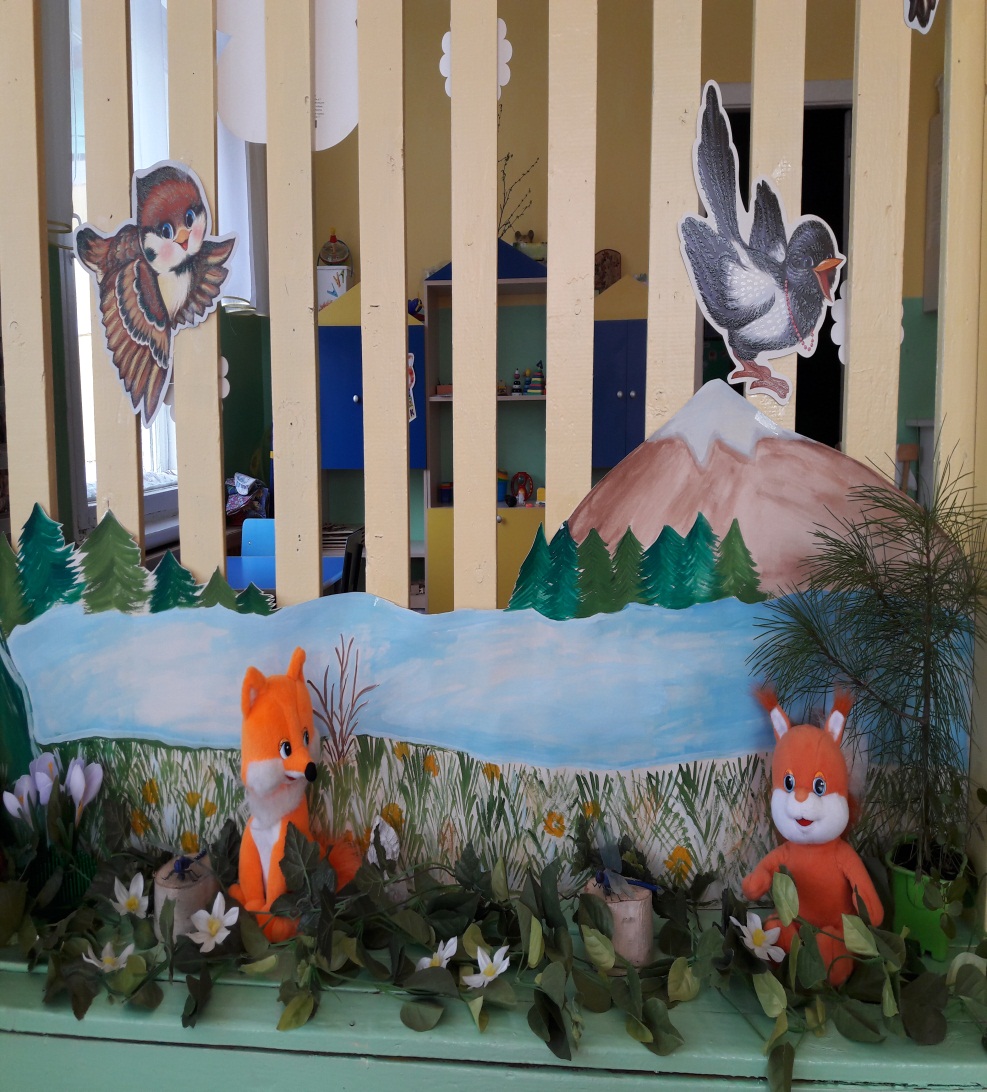 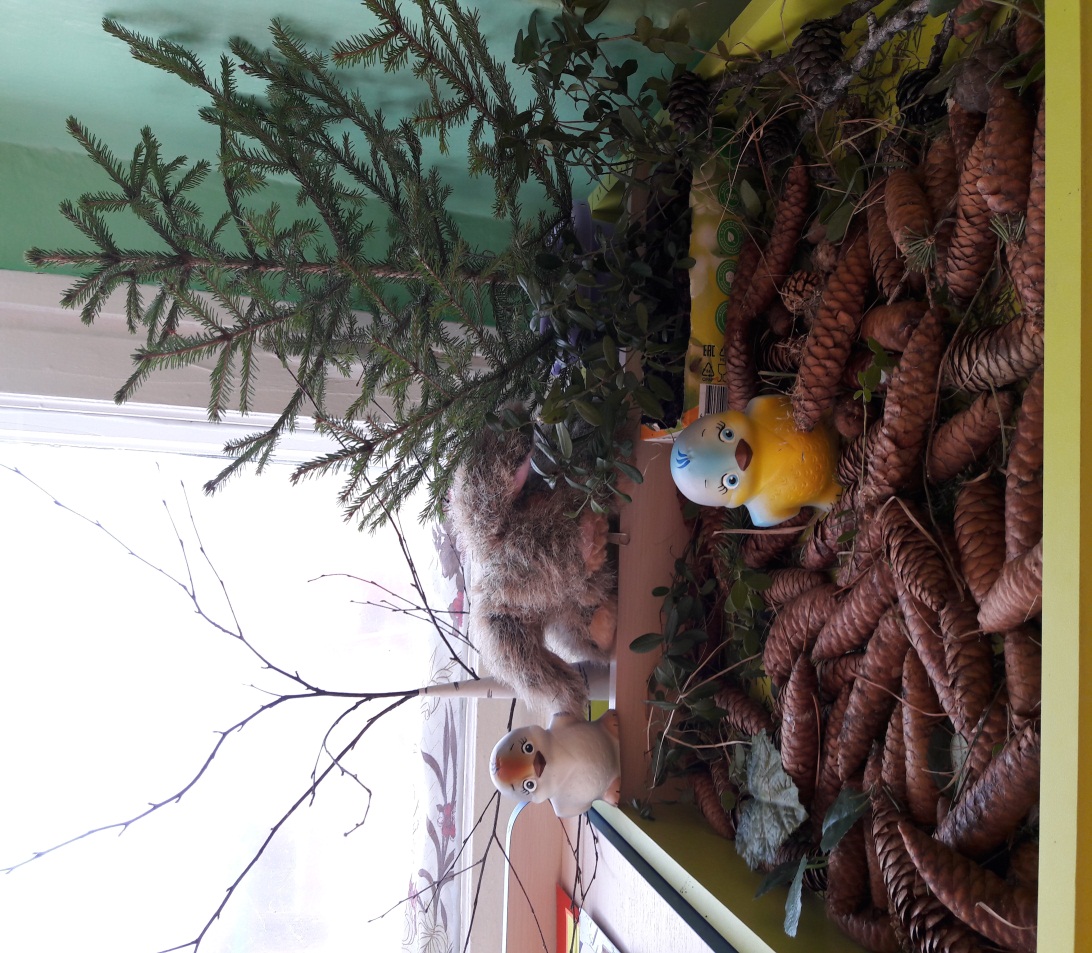 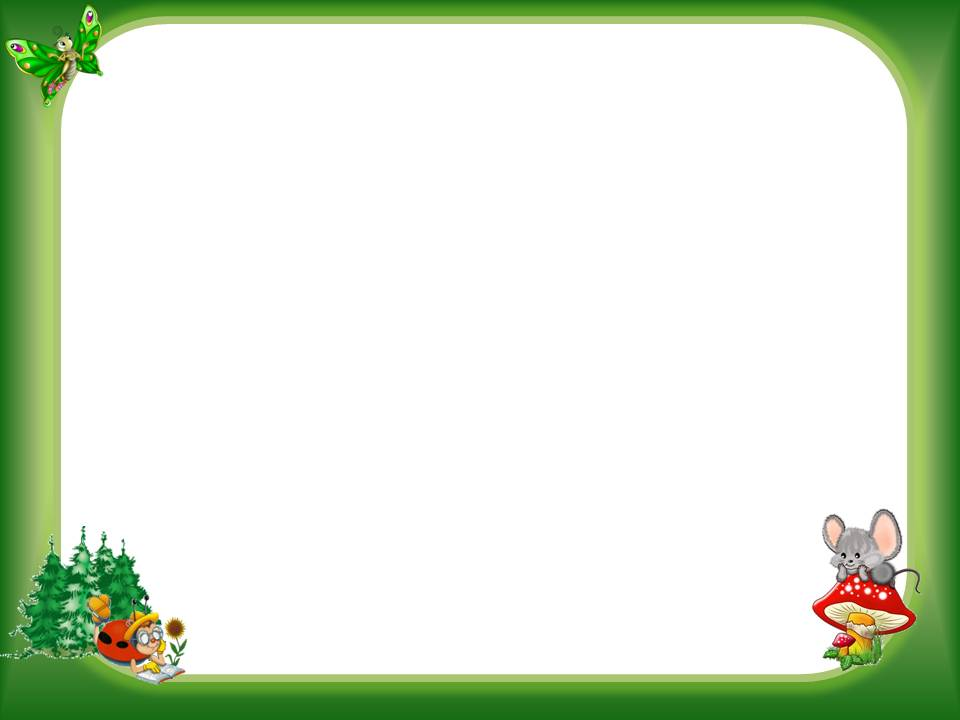 Наши работы
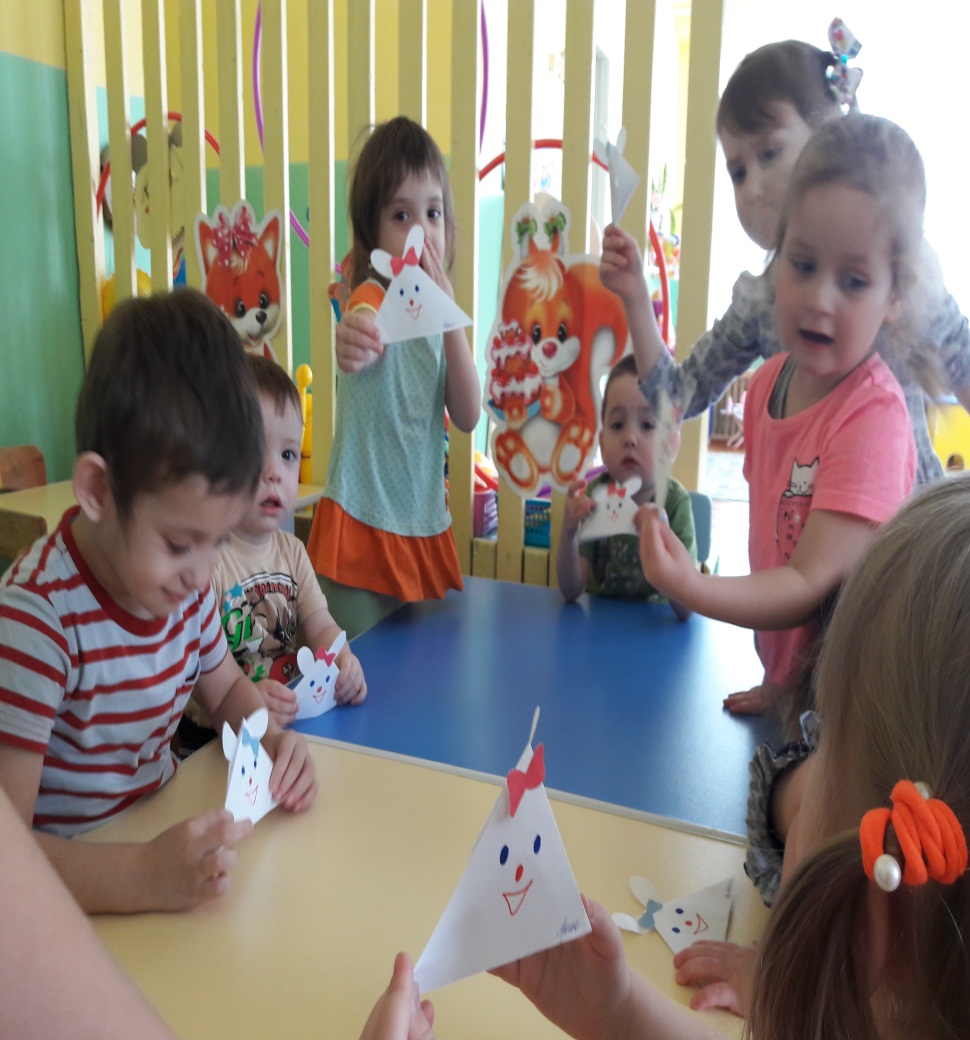 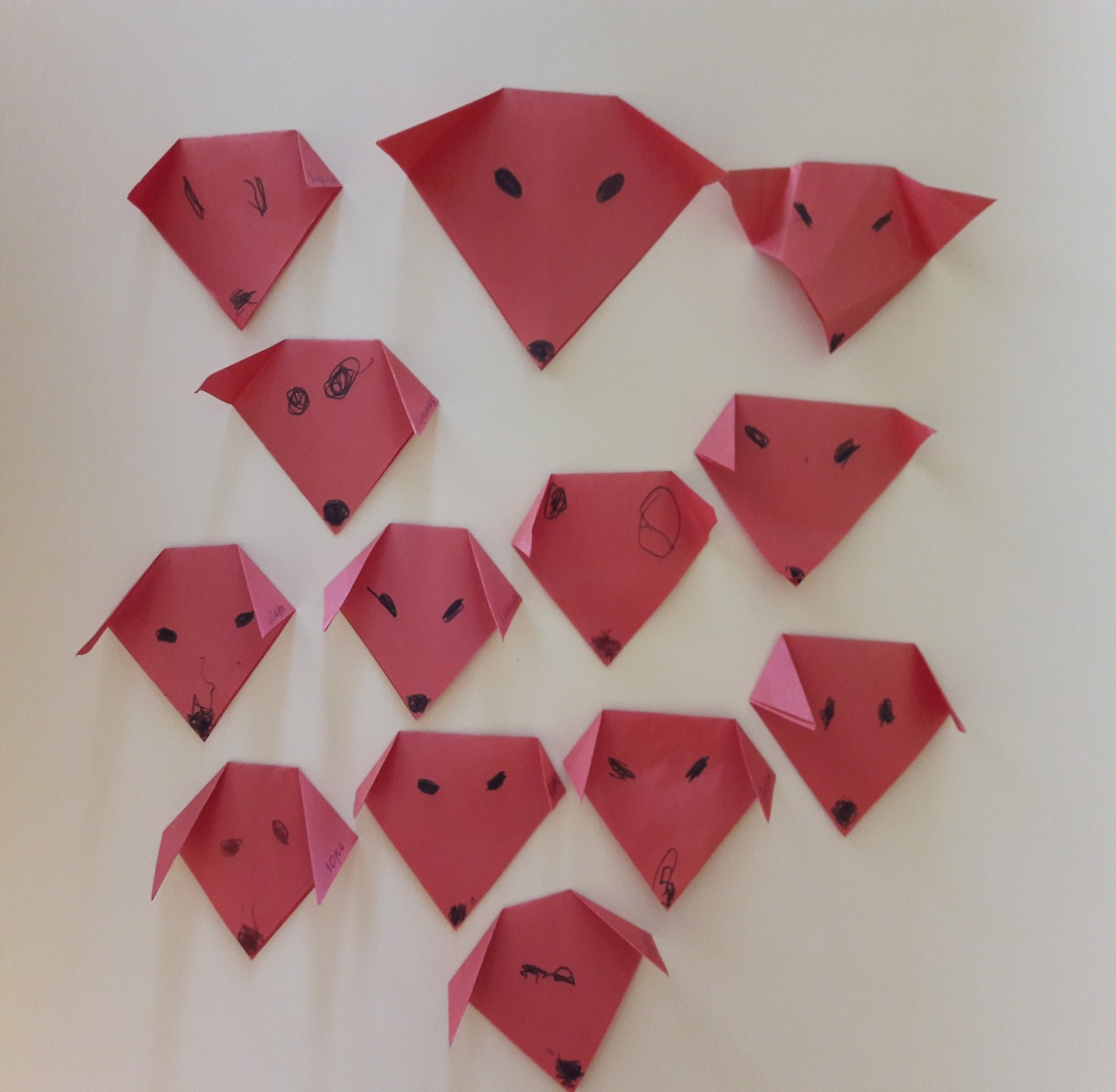 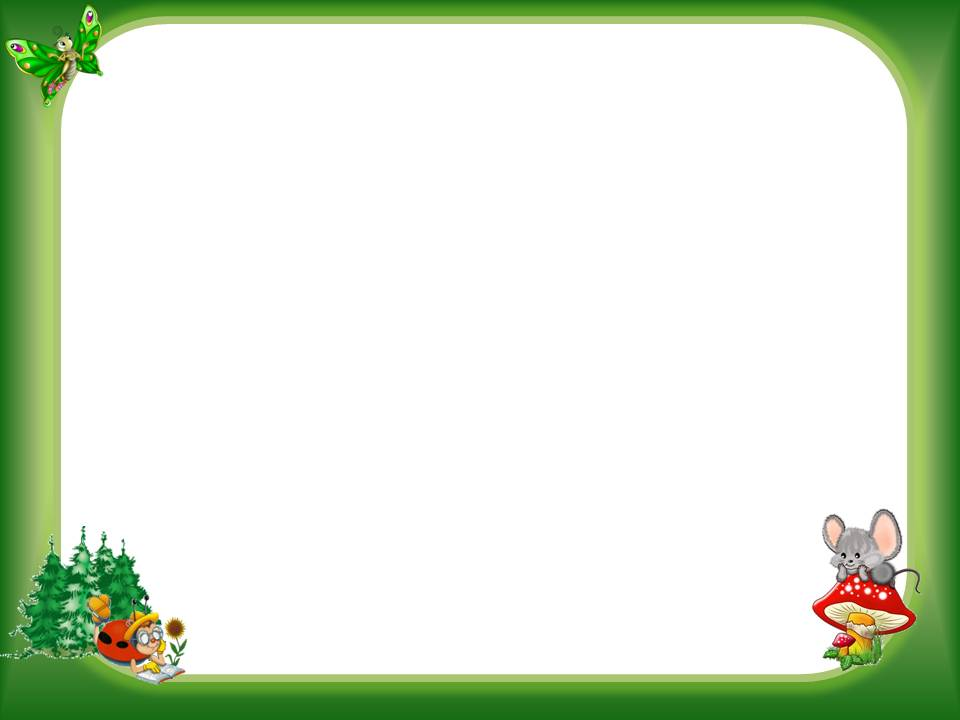 Лепка «Ягоды для Мишки»
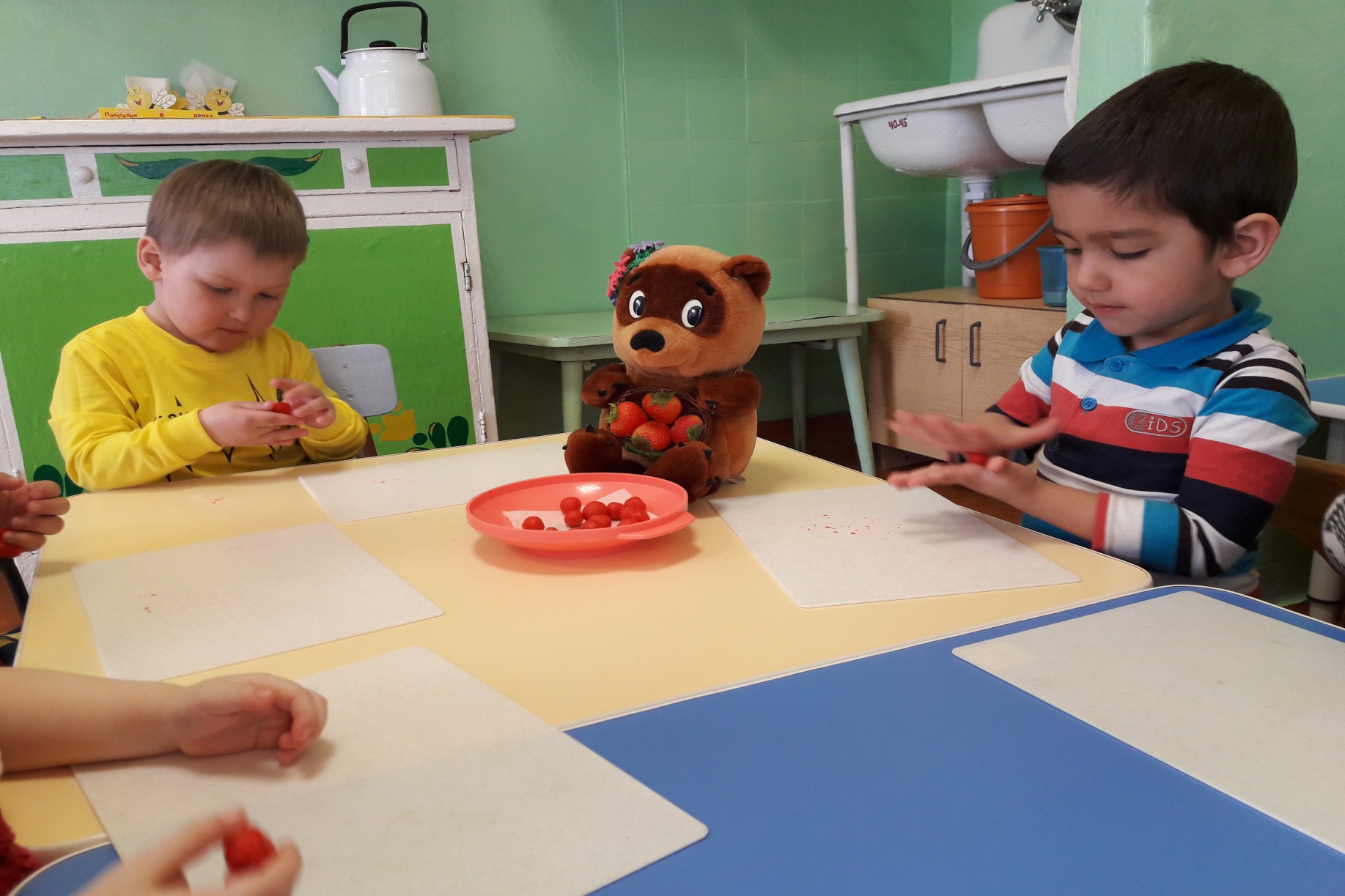 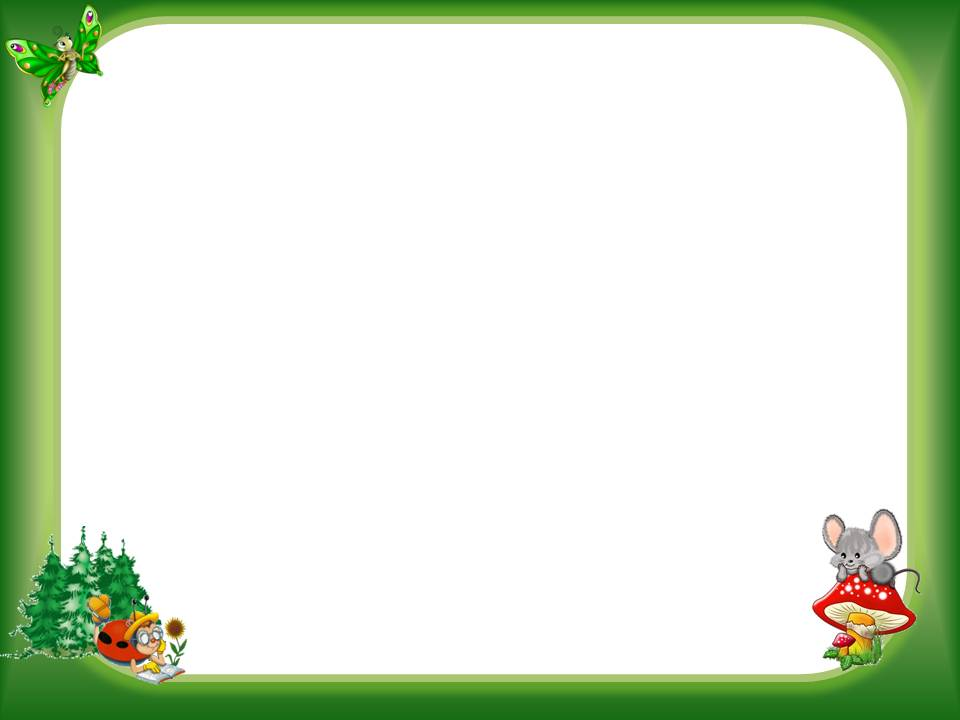 Мы играем
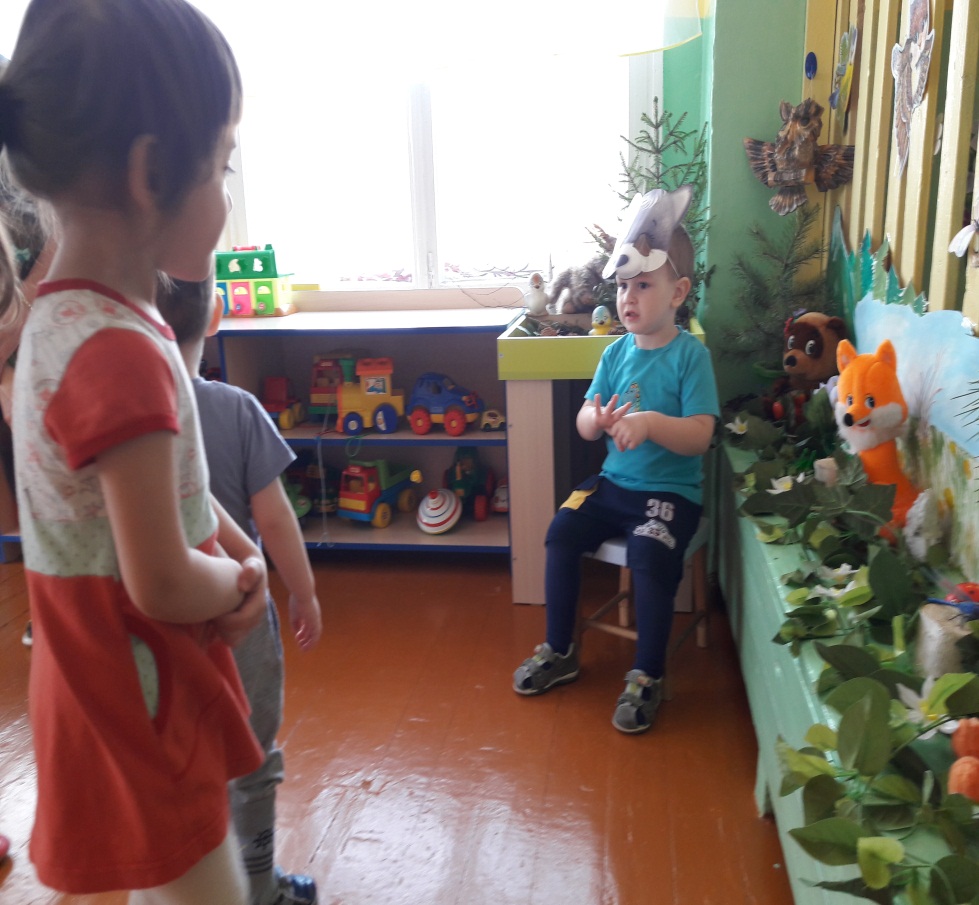 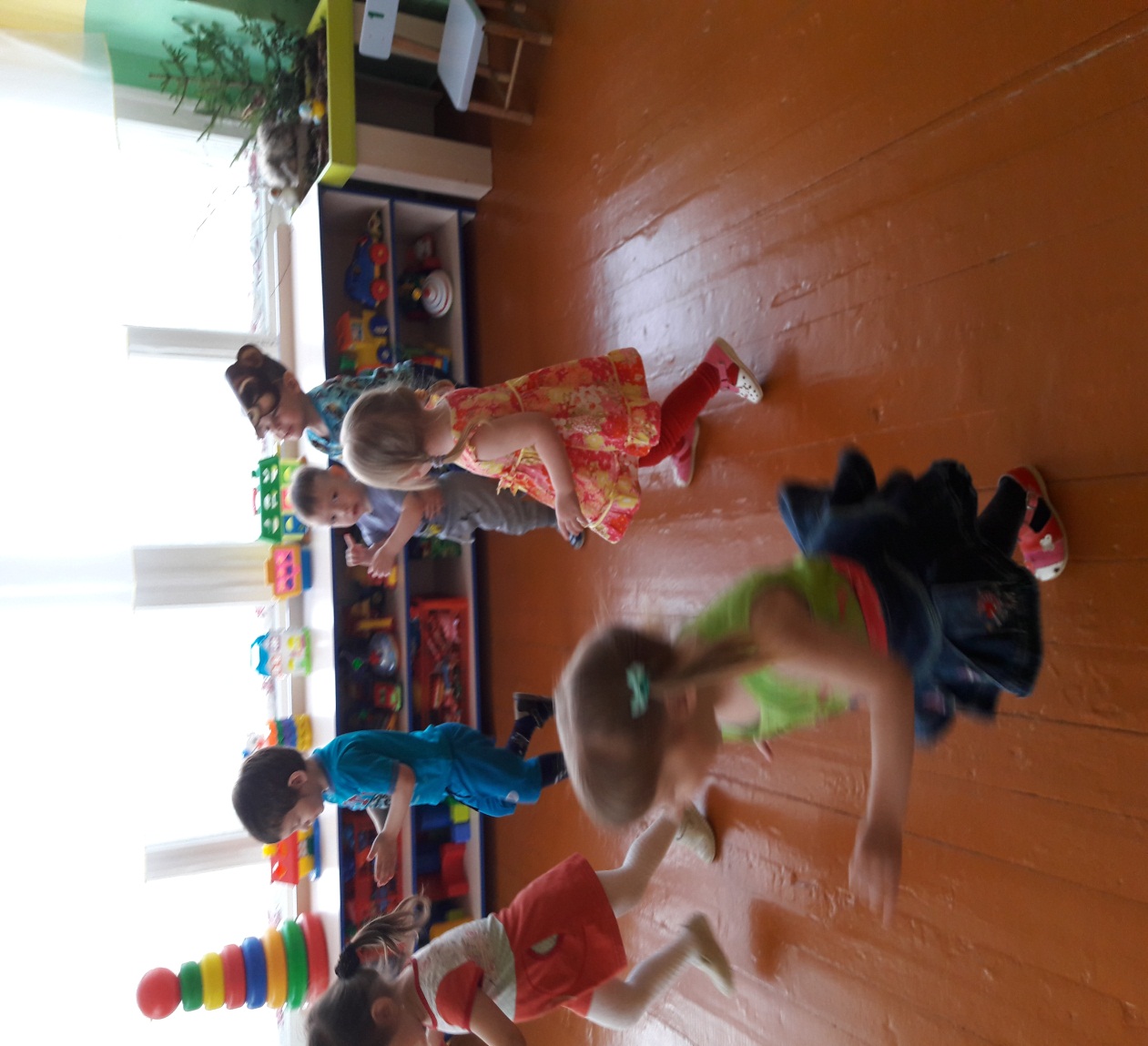 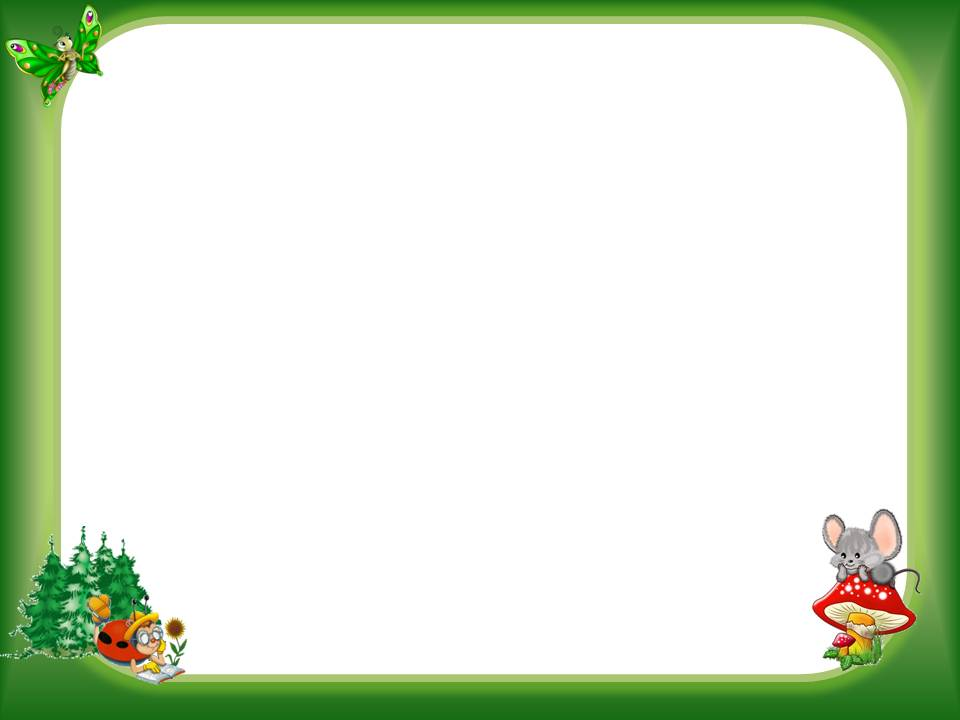 «Маленький зайка»
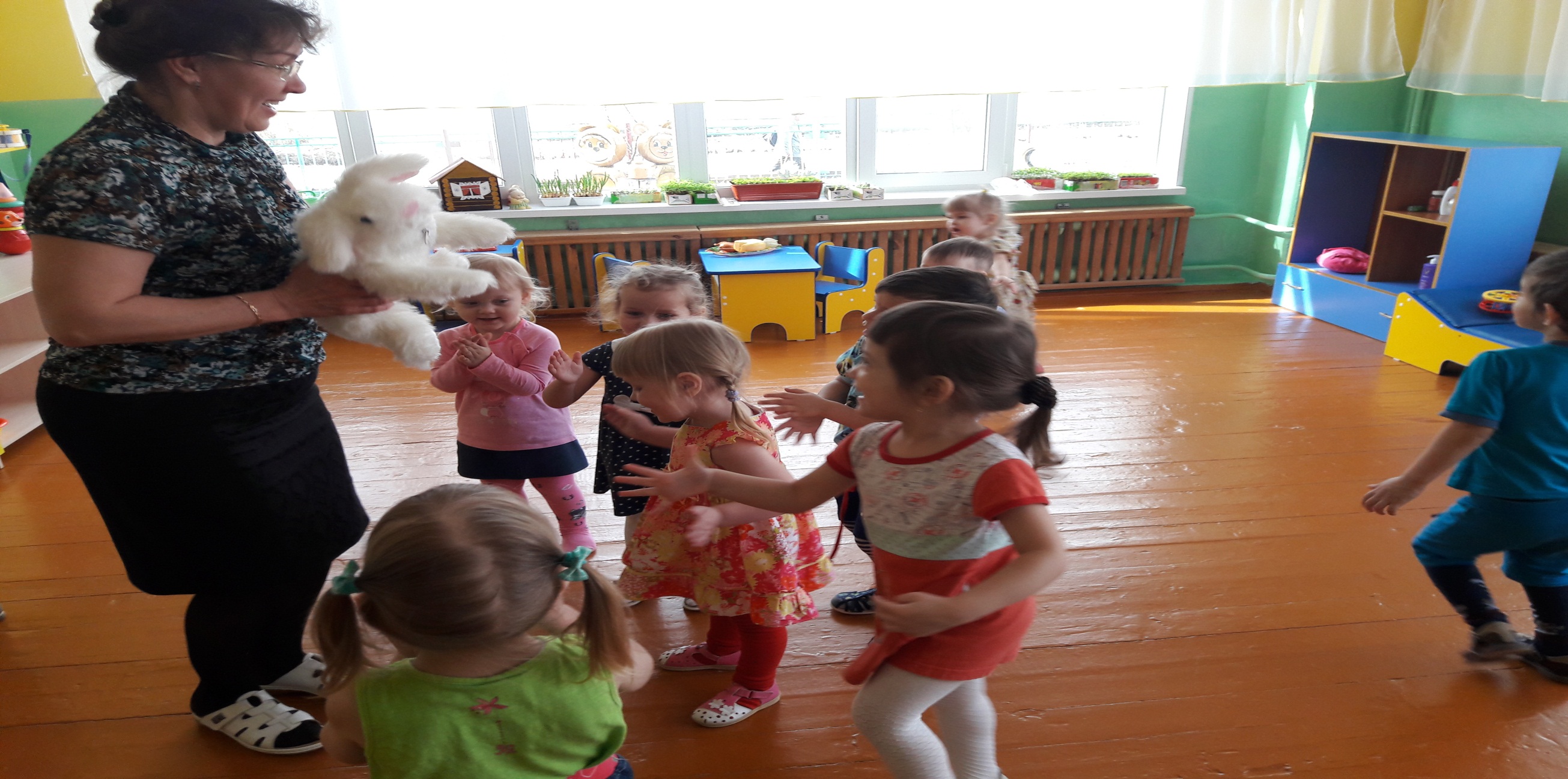 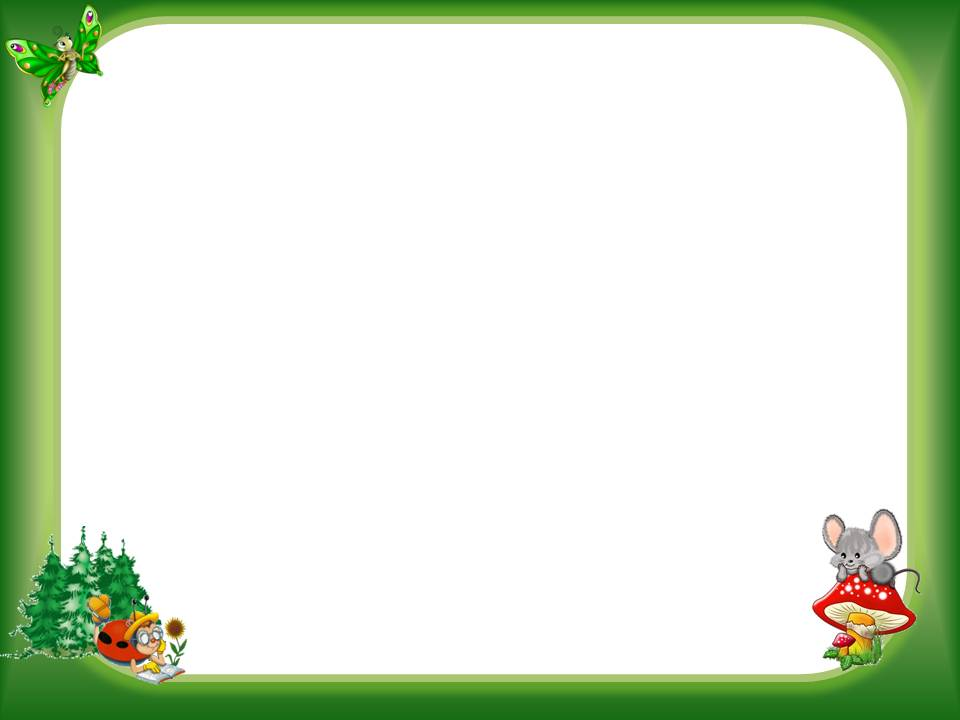 Д/и «Кто в лесочке живет…»
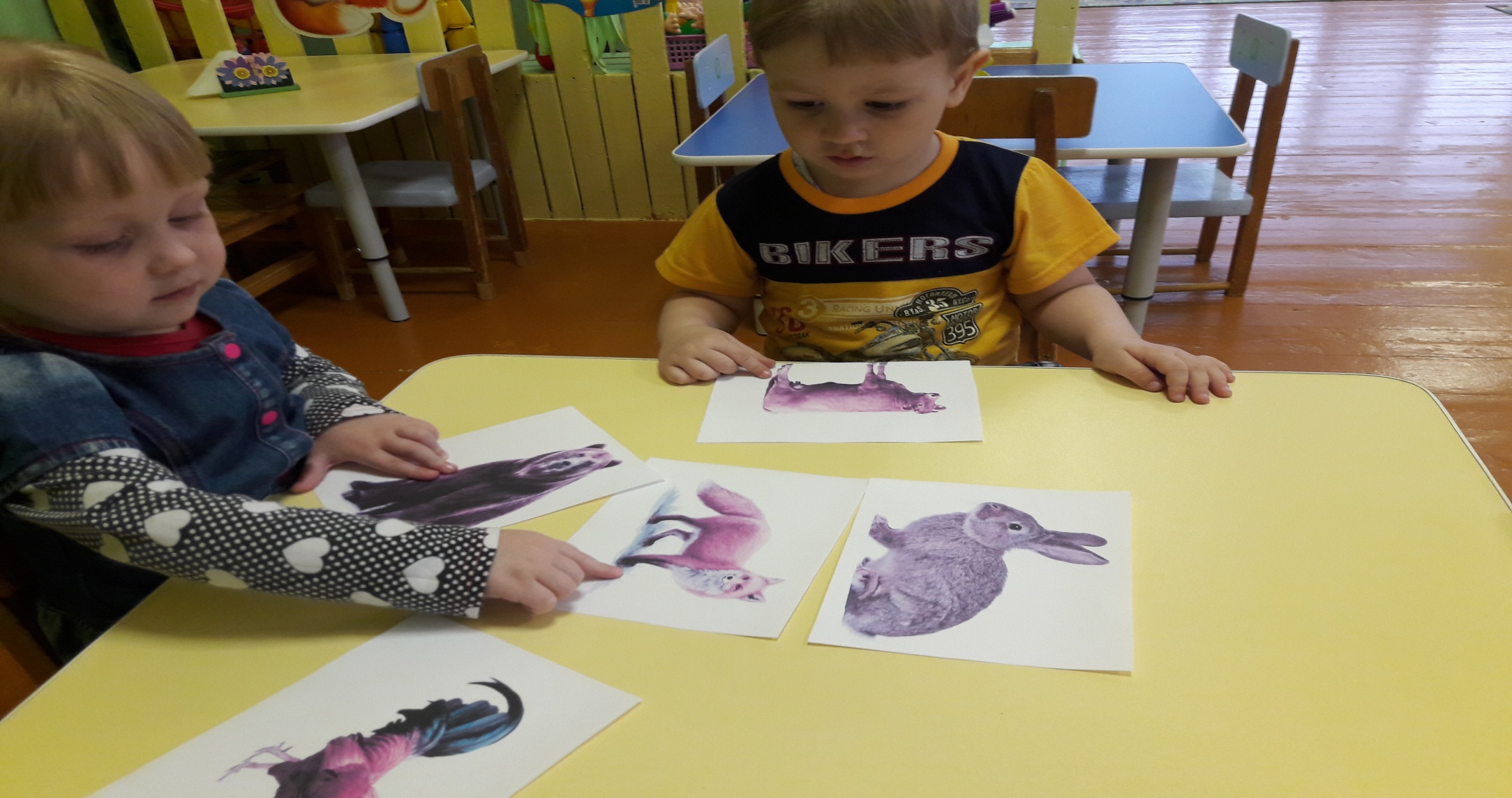 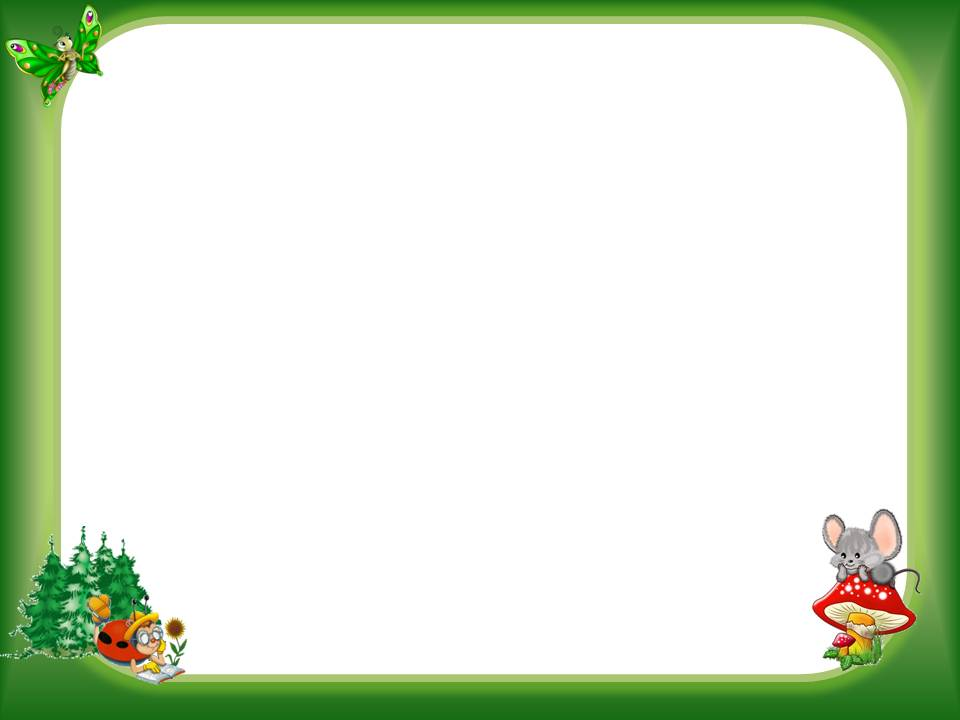 Кукольный театр «Заюшкина избушка»
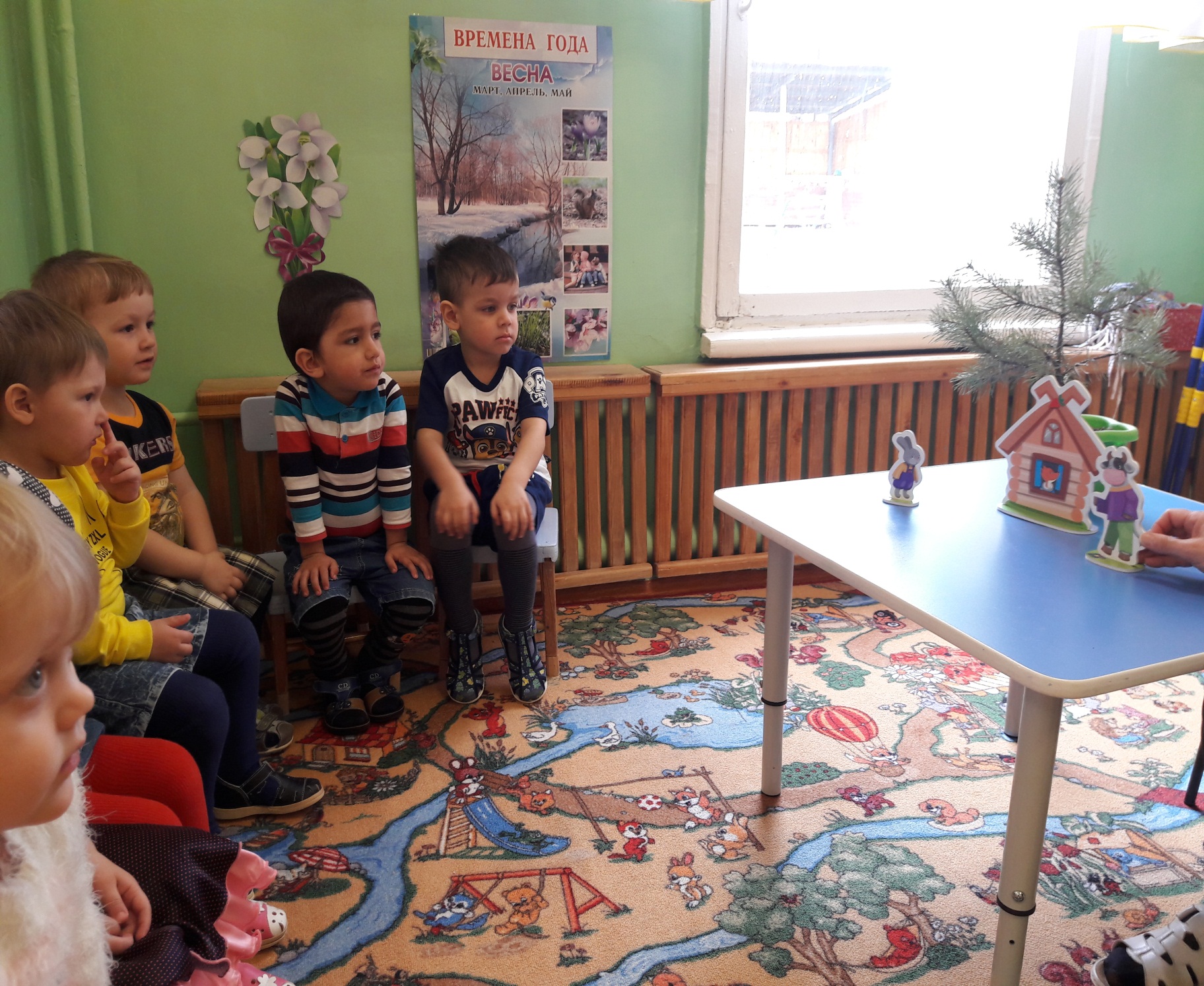 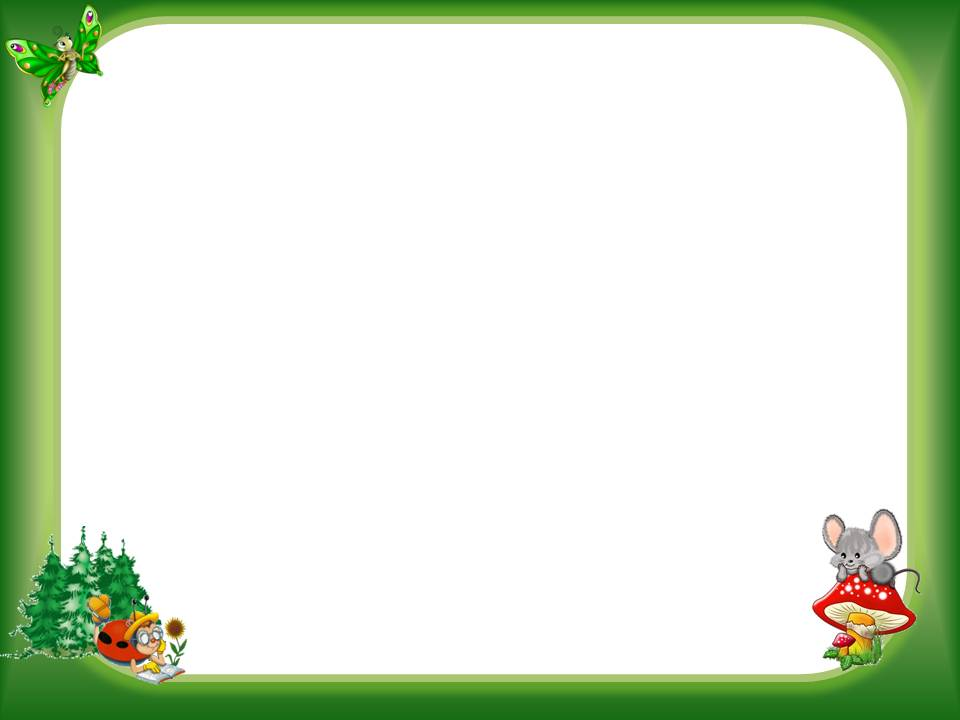 Развлечение «Кто в лесочке живёт…»
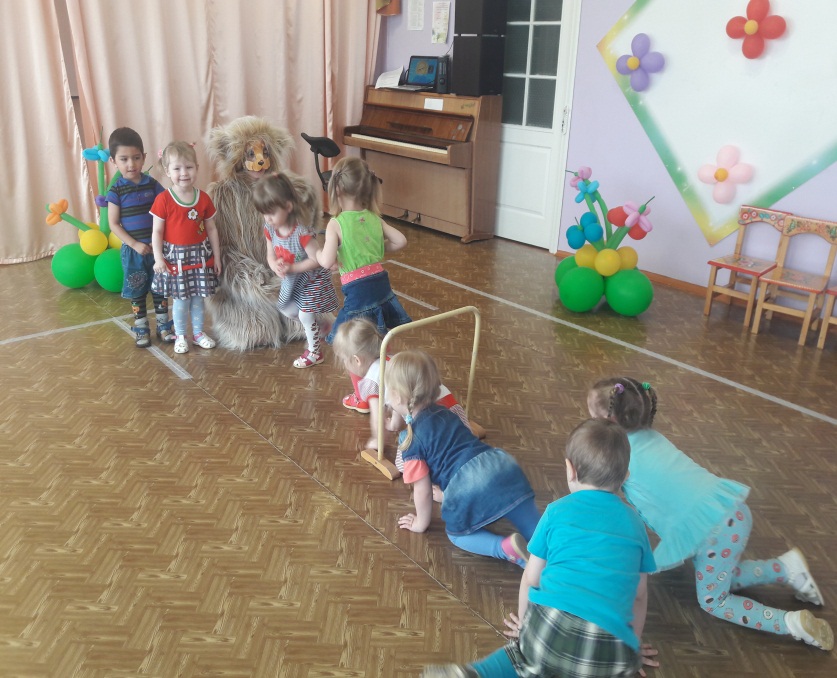 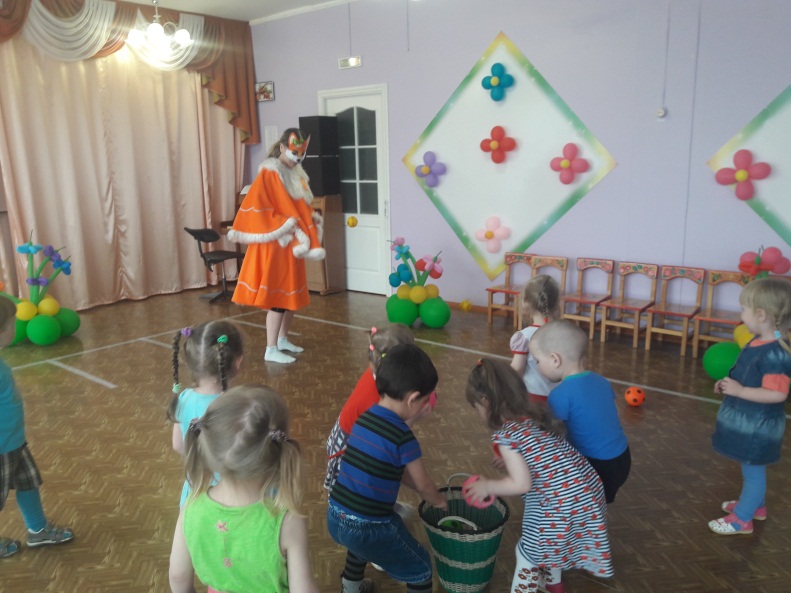 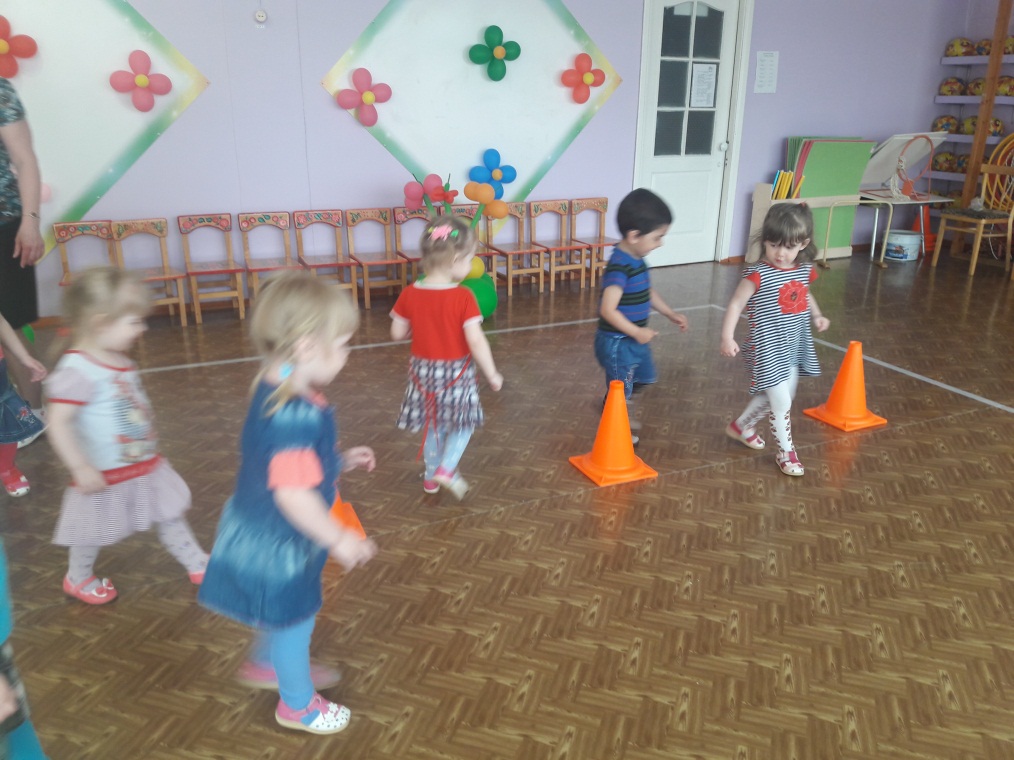 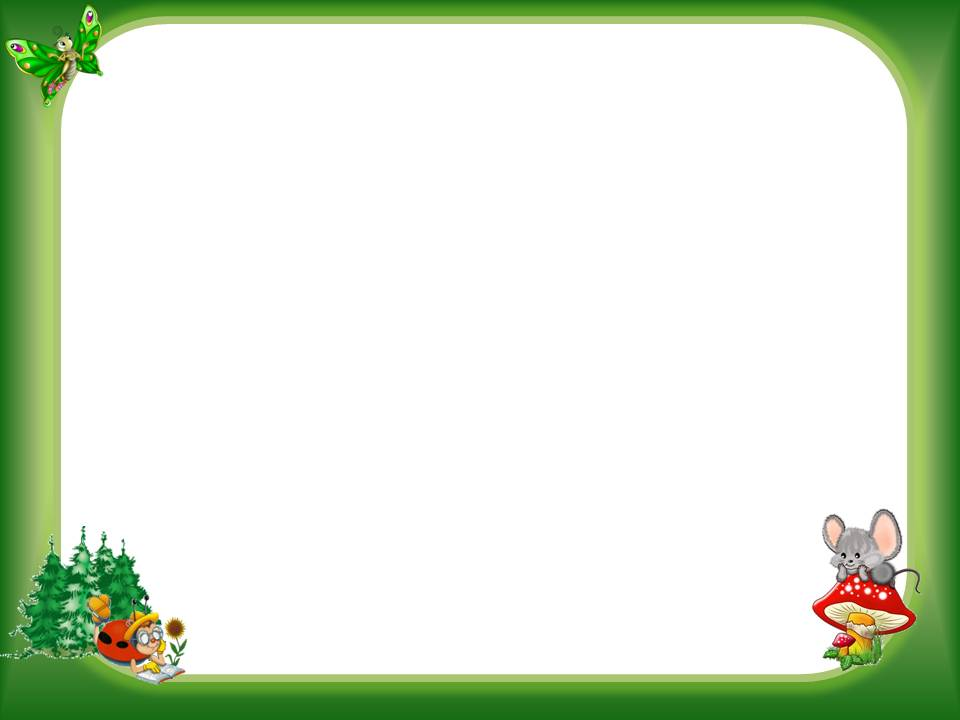 Спасибо
 за внимание!